2024-03-27　Joke Salon
ジージが孫に話す時事解説
「2024は世界で大統領選挙の年」
ロシア大統領選挙　せめての抵抗？
3
＜米連邦最高裁＞
3
15
5
あり。
トランプに立候補の
今後トランプ側が恐れているのは、
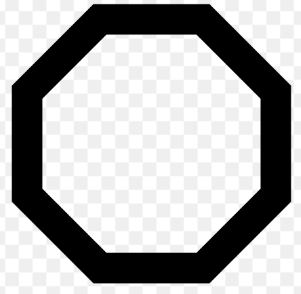 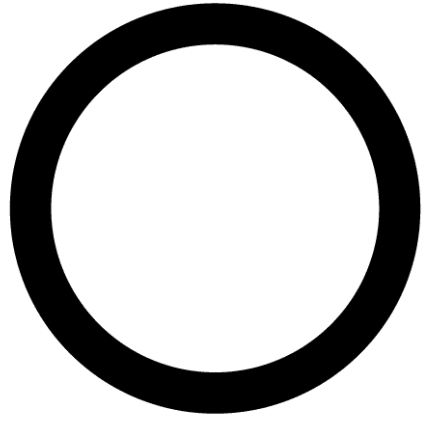 他の罪状が、
司直につか。
87％
ブ－チン大統領　得票率
3
ついに納豆を食べた国が出現。
18
据え膳食わぬは男の恥。
スエ―デン　NATOに加盟。
【三浦　邦夫】